Database Revisited and MySQL
Introduction
What is DBMS?
MySQL
Basic QueriesCreating a database
Creating a table
Inserting, retrieving, updating and deleting records
What is DBMS?
Data is important to all information systems, Web application is no exception
A Database Management System (DBMS) is a computer software designed to store and manipulate data
The primary standard for database languages is Structured Query Language (SQL)
SQL is a standardized language for creating databases, storing information into databases and retrieving this information
DBMS examples
Microsoft Access
Microsoft SQL Server
Oracle
MySQL
Connecting to MySQL manually
We will manipulate the database using the command line
Execute Putty
Login in your student account
E.g. student44,  password = bexupu74
Type “mysql-h localhost-u root -p”
Type mydb as the password
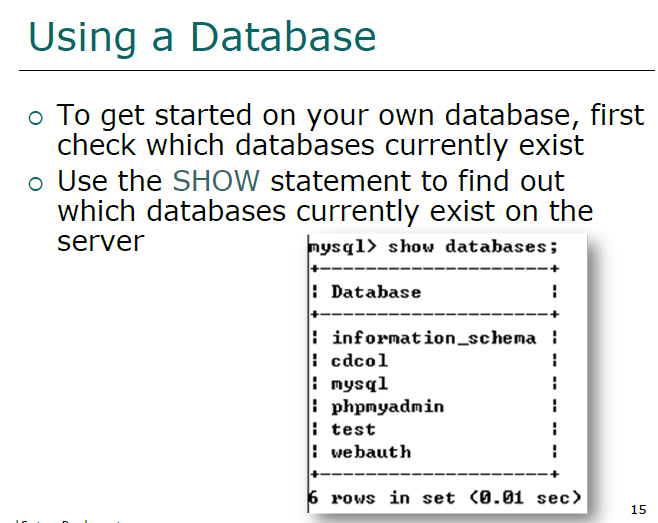 Using a Database
To create a new Database , issue the 
	 CREATE DATABASE command
Mysql > create database bu_student44;

To select and use a database, issue the 
	 USE command
Mysql > use bu_student44;
Create a Table
Once you have selected a database, you can view all tables inside it
“Empty set” indicates no table has been created.

Mysql > use bu_student44;
Mysql > show tables;
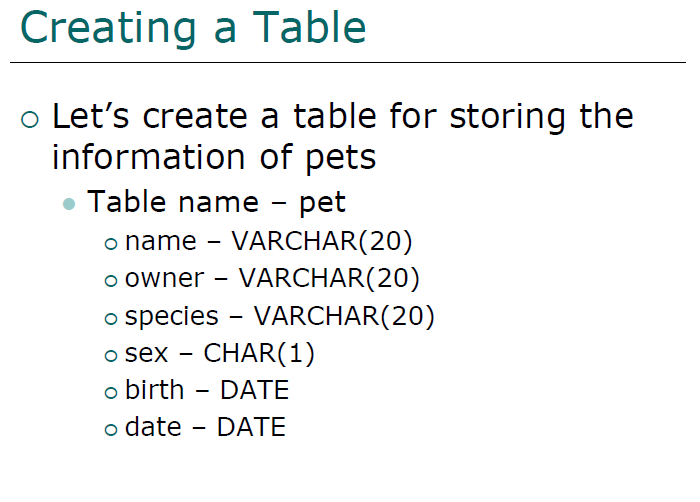 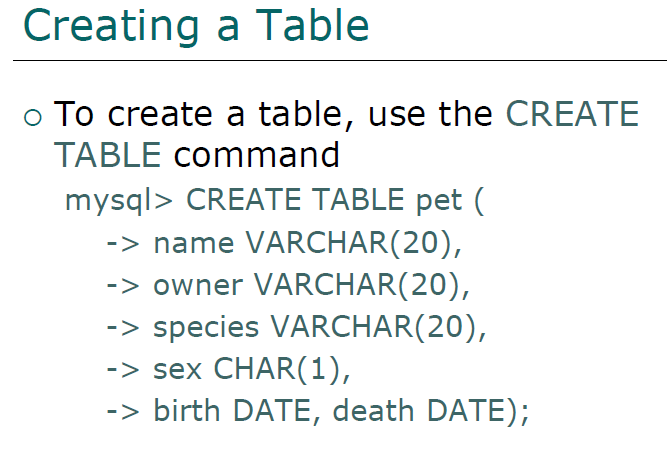 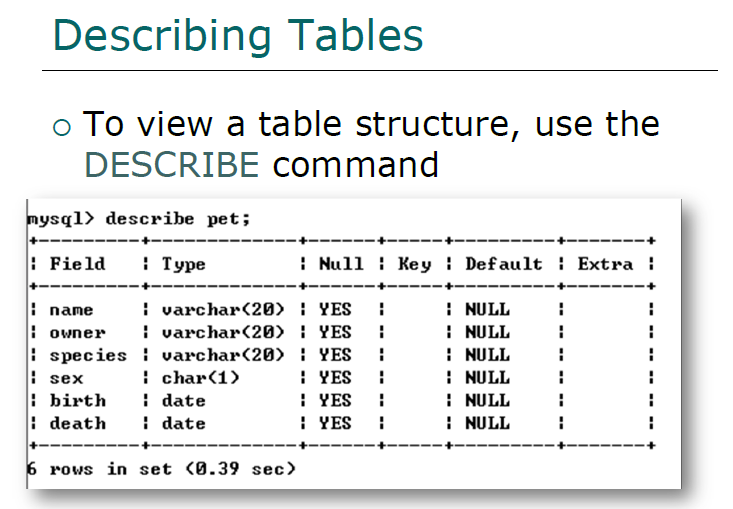 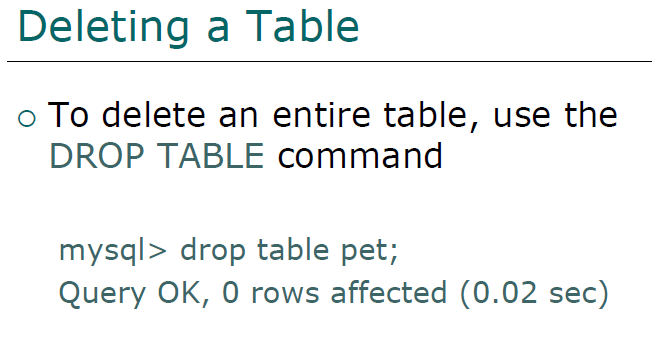 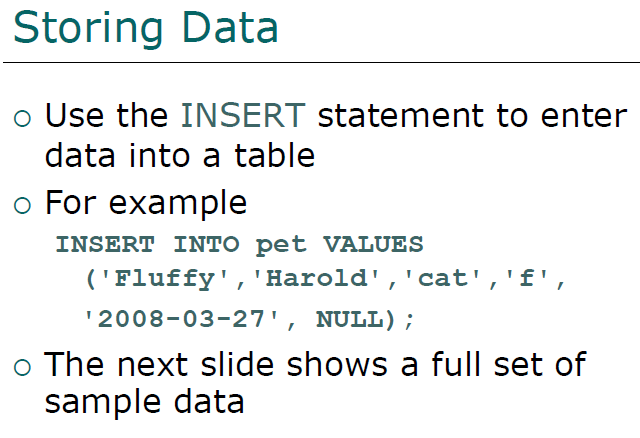 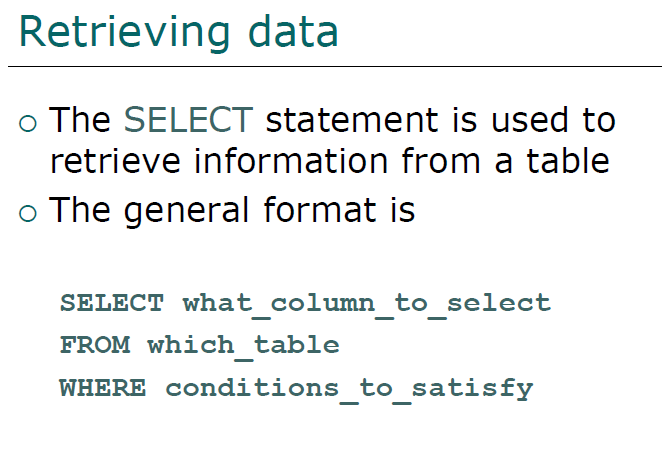 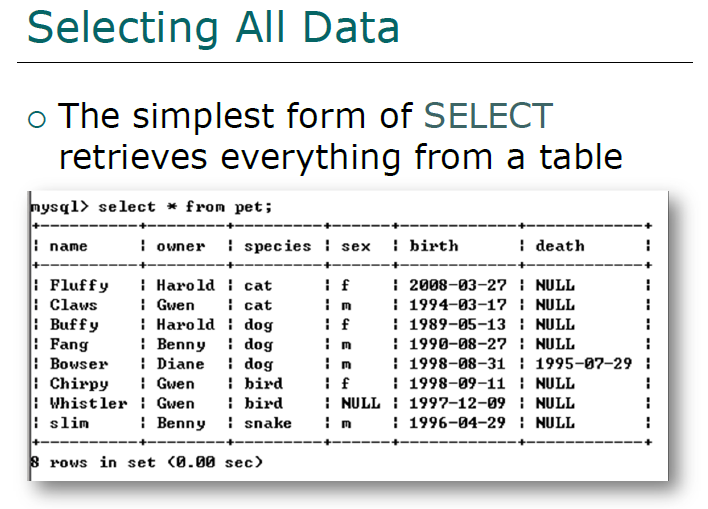 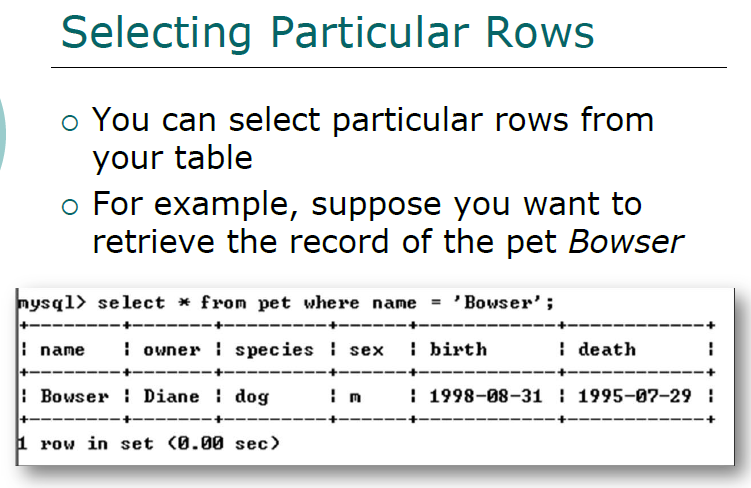 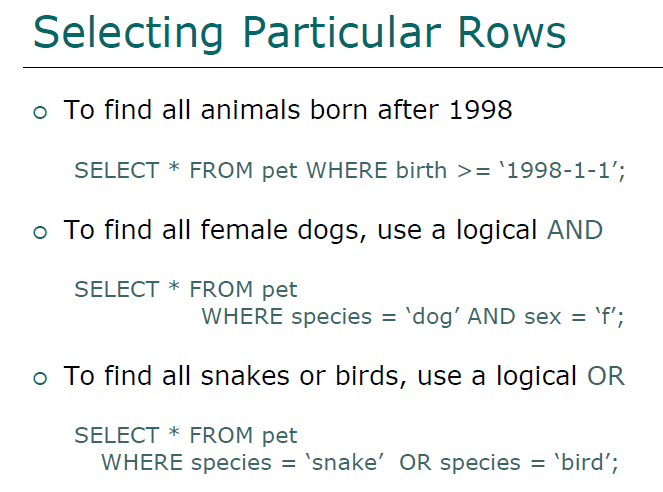 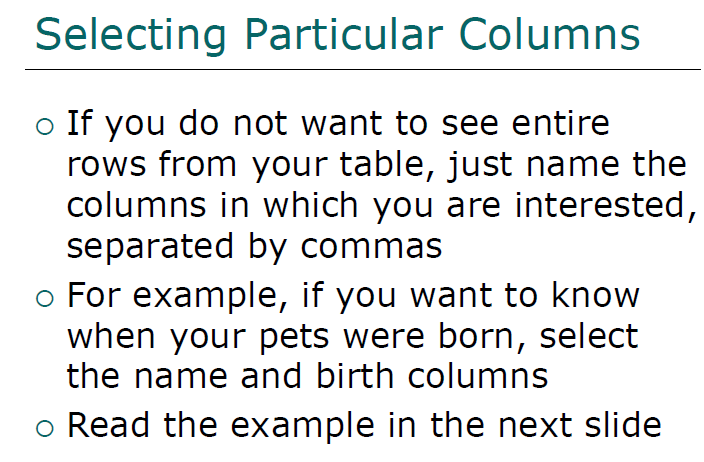 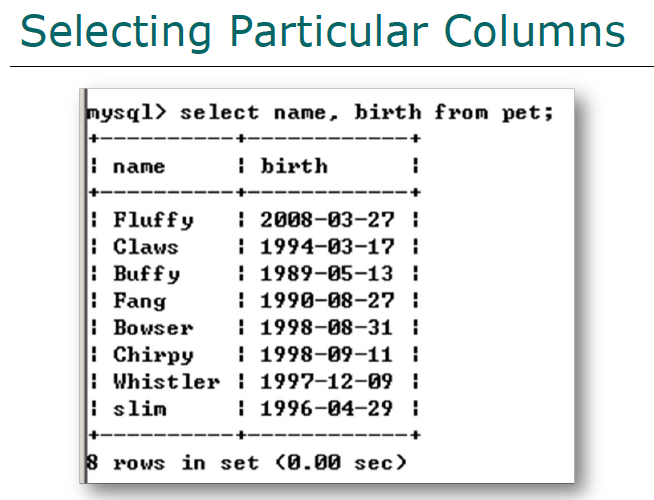 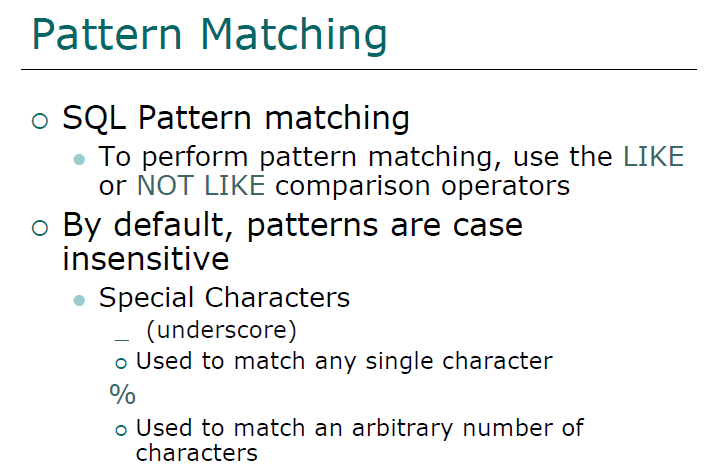 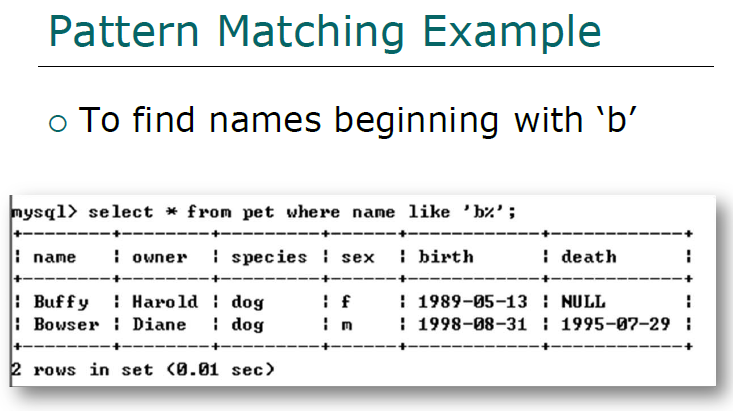 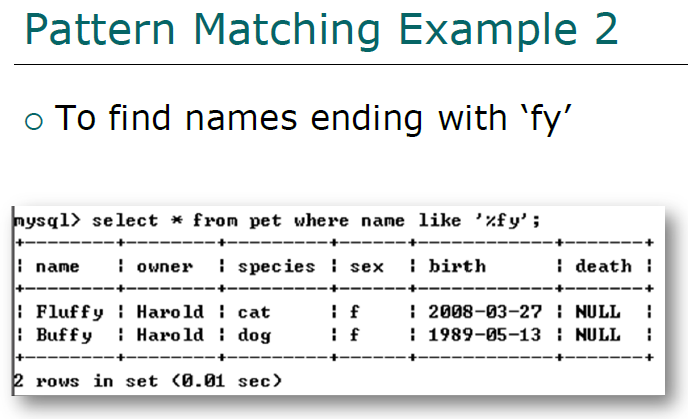 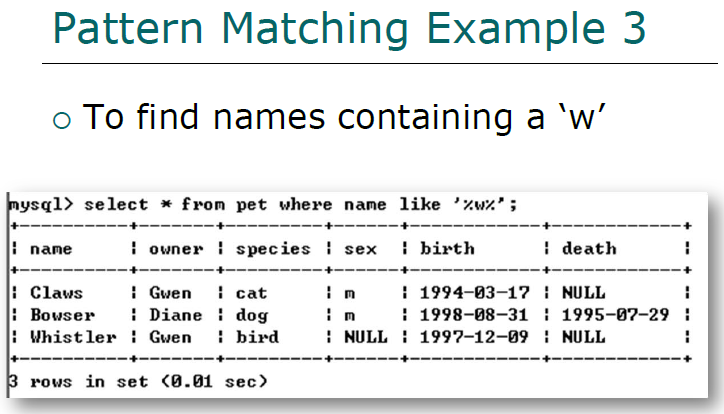 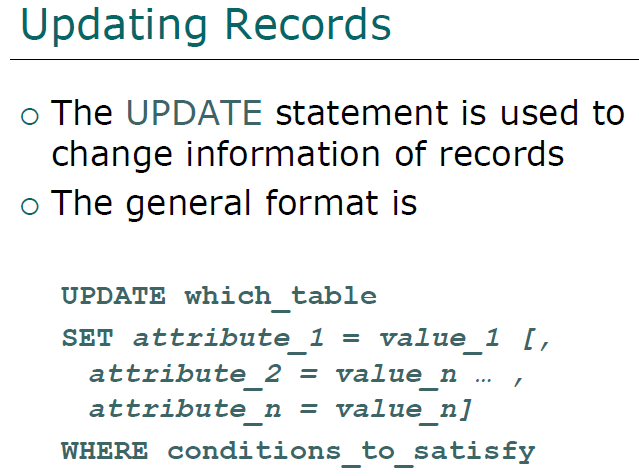 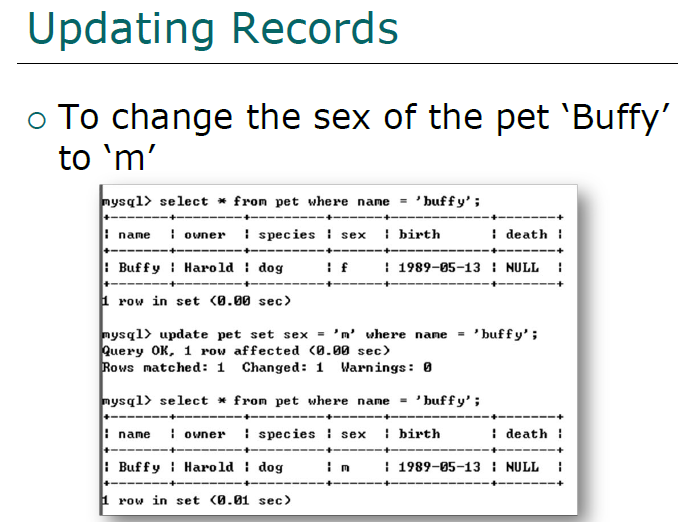 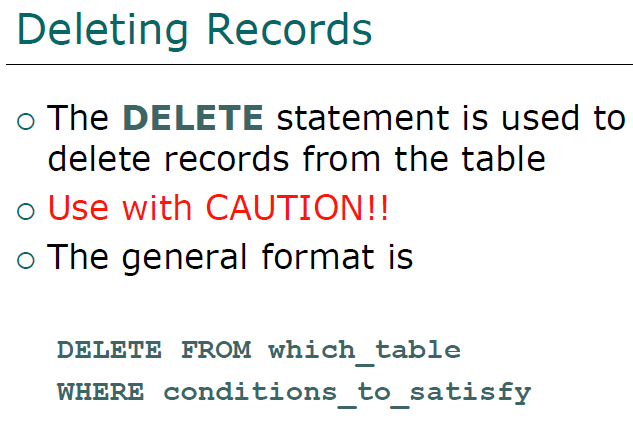 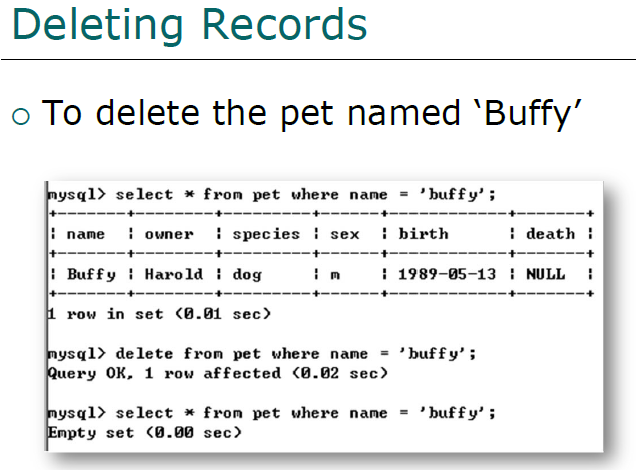 Connecting to the Database - 2
To make the connection to our MySQL database, we use the following code:
<?
    $host = "localhost";
    $user = “root";
    $pass = “mydb";
    $database = “bu_student44";
    
    $connection  = mysql_connect($host, $user, $pass) 
      or die ("Couldn't connect to database");  
    
?>
A Database Connection
Having made the connection to the server, you must select the database with which we are going to work.
<?
    $host = "localhost";
    $user = “root";
    $pass = “mydb";
    $database = “bu_student44";
    
    $connection  = mysql_connect($host, $user, $pass) 
      or die ("Couldn't connect to database");
 
    mysql_select_db ($database);
    
?>
Connection Made
Once the connection is made, we can start manipulating our underlying database.
We do this using standard SQL queries, with which you should already be familiar.

First we build a query in a variable, and then we pass that query and the database connection to a function called mysql_query.

We do not yet have a database table...

... So let’s create one.
Creating a Table - 1
$query = "CREATE TABLE test_table 
		(  FirstName varchar   (15), 
         SurName varchar    (15) 
		)";

$ret = mysql_query ($query, $connection);
    
if ($ret) 
{
   echo "<p>Table created!</p>";
}
Else
{
   echo "<p>Something went wrong: " . mysql_error()	      . “ </p>";
}
Putting Data in a Table
Almost all MySQL manipulation is done through the mysql_query function.
It will be the primary mechanism by which you achieve your objectives.
We can use it to execute any valid SQL:

$query = "INSERT INTO test_table ( FirstName, SurName ) 
          values   ( \"Michael\", \"Heron\")";
$ret = mysql_query ($query, $connection);
if ($ret) 
{
   echo "<p>Data Inserted!</p>";
}
else
{
   echo "<p>Something went wrong: " . mysql_error() .“ </p>";
}
Getting Data Out of a Database
Getting data out of a database too is done through queries.

However, manipulating that data requires us to do some further processing.

The results come out in the form of an associative array.
You have already been using these, e.g. $_POST, $_GET.
Extracting the Data - 1
PHP gives us a number of helper functions.
If we want how many records that were returned, we use the mysql_num_rows function.

This is valuable information we will need if we are to perform operations on each of the records that were returned.

The function takes the results of a query as a parameter, and gives an integer in return.
Extracting the Data - 2
<?
    $host = "localhost";
    $user = “root";
    $pass = “mydb";
    $database = “bu_student44";

    $connection  = mysql_connect($host, $user, $pass) 
      or die ("Couldn't connect to database");  
    mysql_select_db ($database);
    
    $query = "SELECT * FROM test_table";

    $ret = mysql_query ($query, $connection);

    $num_results = mysql_num_rows ($ret);
    
    echo "<p>There were $num_results results returned from the query.</p>";    
    
?>
Fetching a Row - 1
The results set we get from the query contains each of the rows, but it also contains an internal counter of the last row for which we asked.
We can use mysql_fetch_array to fetch each row in order.
Each call to the function increments the counter by one.

We can use this to perform manipulation or output on each row of the results one by one.
Fetching a Row - 2
echo "<table width = \"100%\">";    
echo "<tr>";    
echo "<th align = \"left\">Record</th>";    
echo "<th align = \"left\">First Name</th>";    
echo "<th align = \"left\">Surname</th>";    
echo "</tr>";    

for ($i = 0; $i < $num_results; $i++) 
{
    $row = mysql_fetch_array ($ret);

    echo "<tr>";
       echo "<td> $i </td>";
       echo "<td>" . $row["FirstName"] . "</td>"; 
       echo "<td>" . $row["SurName"]   . "</td>";
       echo "</tr>";
}

echo "</table>";
User Input - 1
We can incorporate user input using the techniques we have learned over the past few lectures.
<html>
  <head>
    <title>Database Form</title>
  </head>
  <body>
  <form action = "database_search.php" method = "POST">
     <p>First Name</p>
     <input type = "text" name = "firstname">
     <p>Surname</p>
     <input type = "text" name = "surname">
     <input type = "submit" value = "Search that Data">
     <input type = "reset" value = "Clear values">
  </form>
  </body>
</html>
User Input - 2
We can incorporate user input into queries in the same way we can into regular output:

$firstname = $_POST["firstname"];
$surname = $_POST["surname"];
  
$query = "SELECT * from test_table WHERE FirstName " . 	"= \"$firstname\" OR SurName = \"$surname\"";

$ret = mysql_query ($query, $connection);

$num_results = mysql_num_rows ($ret);